РЕБУСИ ЗА ЂАКЕ ПРВАКЕ



                                                       Аутор:
                                           Дуња Манасијевић 1-2
(ШЕСТАР)
(КУПУС)
(ПЧЕЛА)
(ЗАРЕЗАЧ)
( крава)
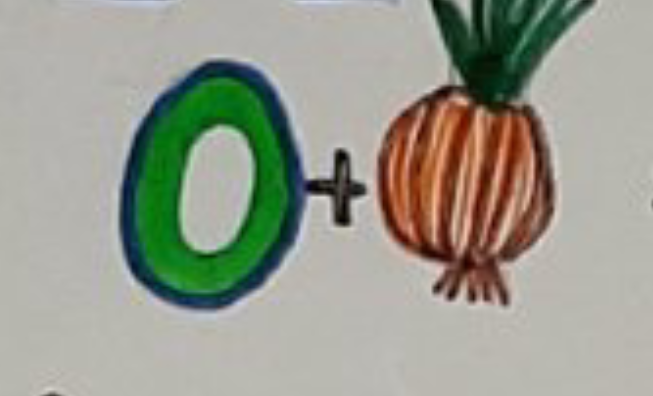 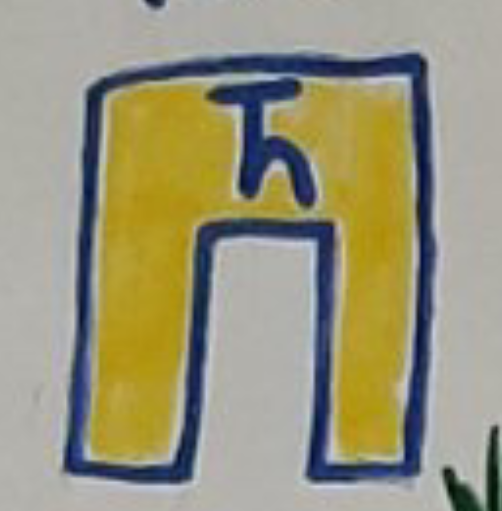 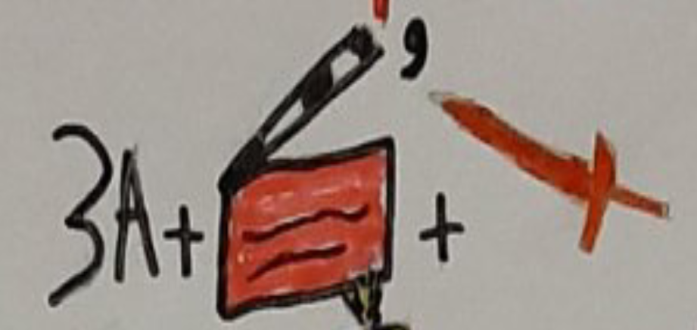 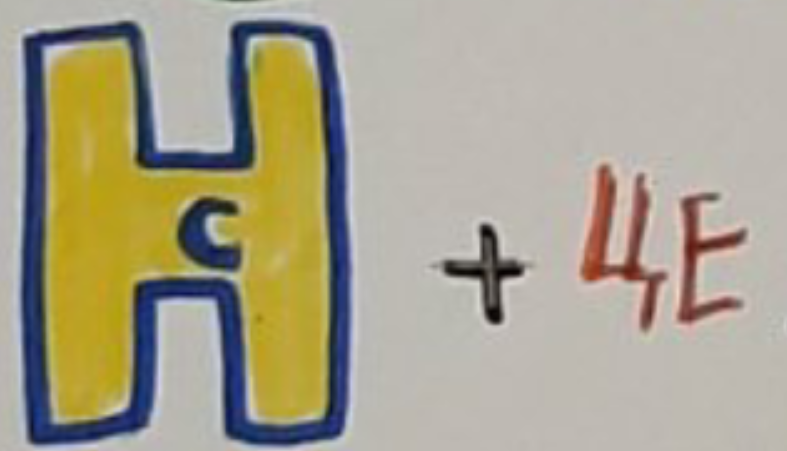 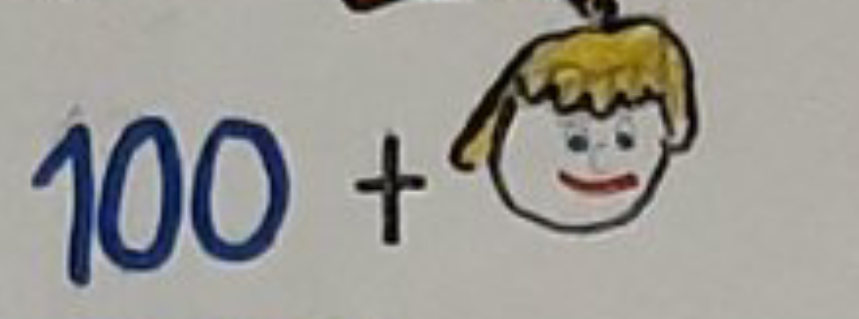 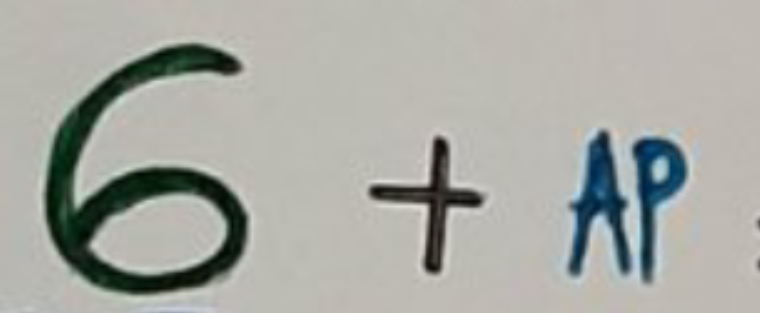 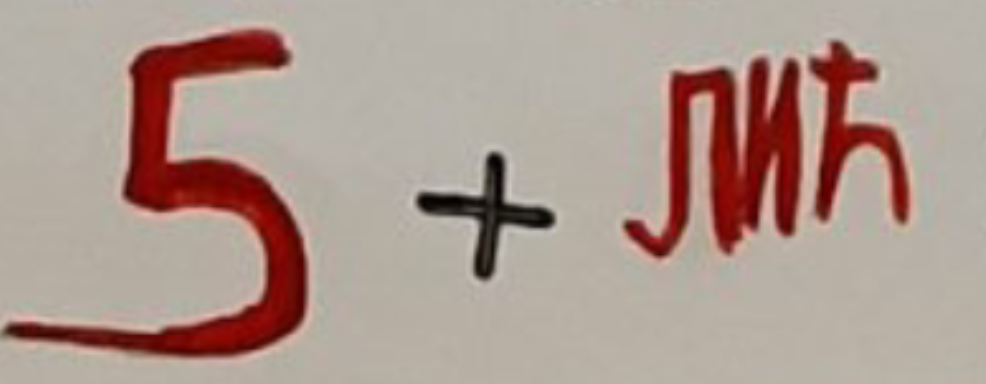 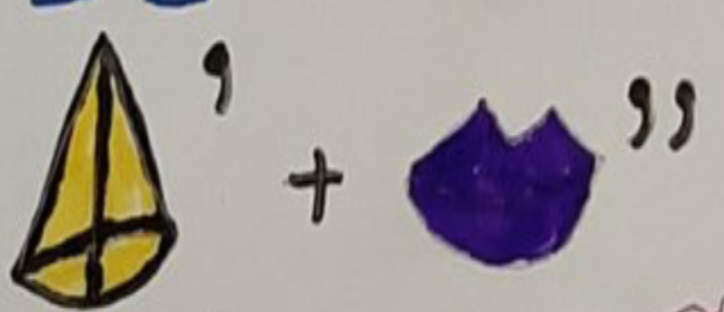 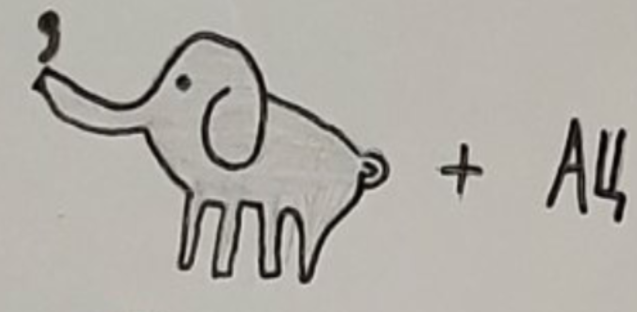 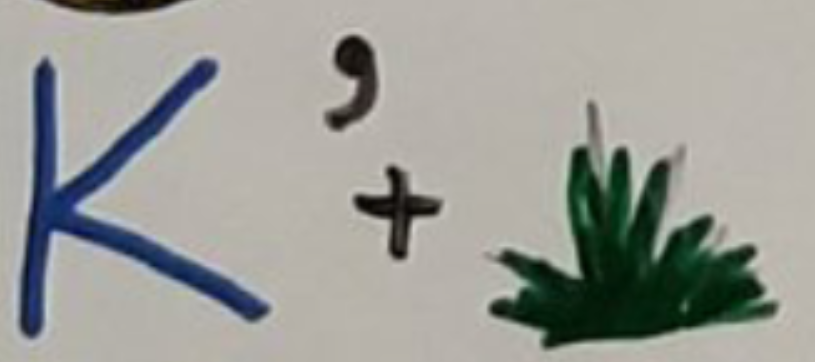 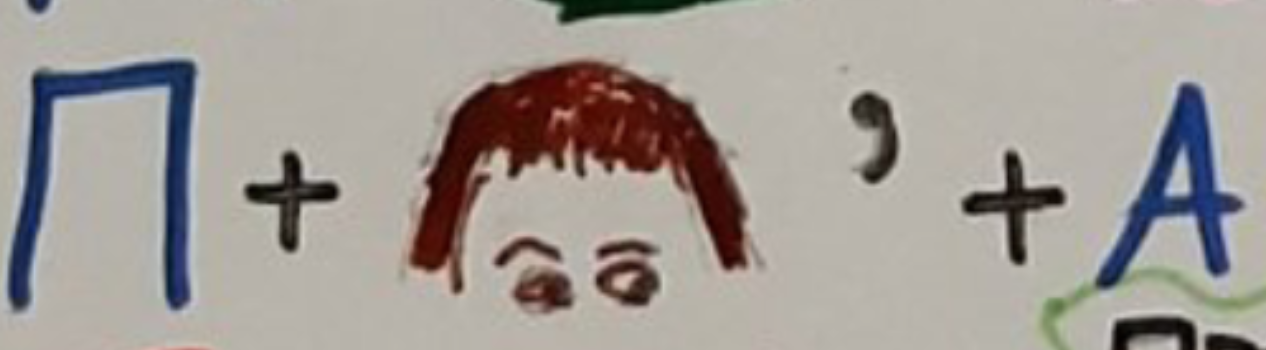 (ЛОНАЦ)
(ОЛУК)
( СУНЦЕ)
(ЋУП)
(СТОЛИЦЕ)
(ПЕТЛИЋ)